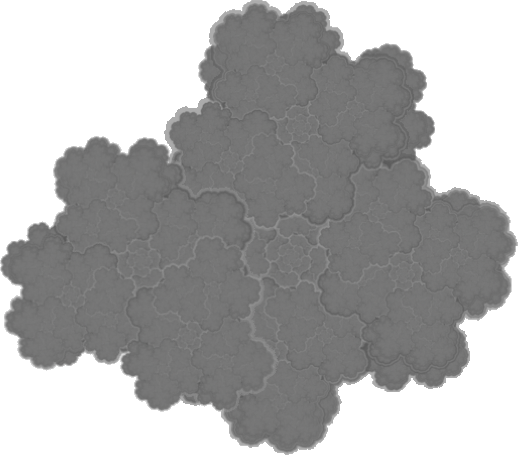 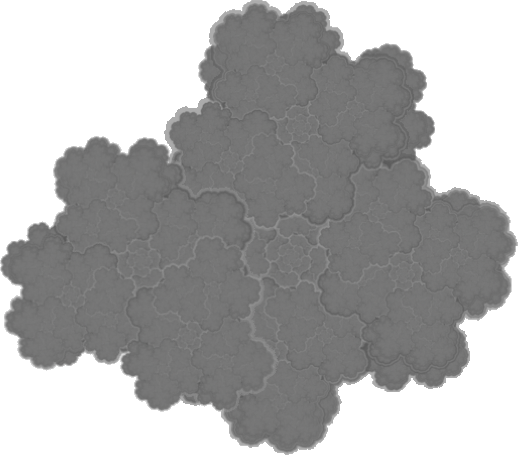 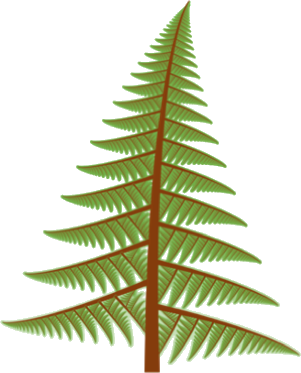 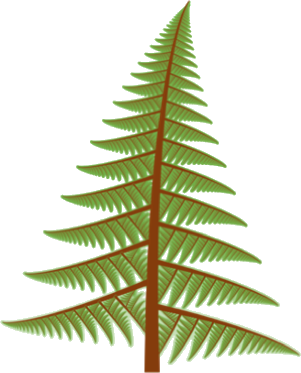 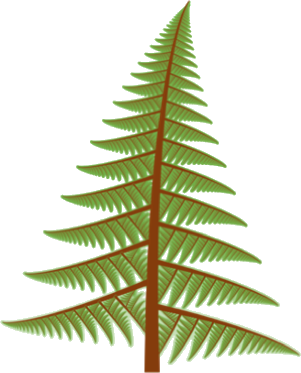 [Speaker Notes: Abstract landscape]
The tree and the cloud images were themselves generated with PowerPoint.
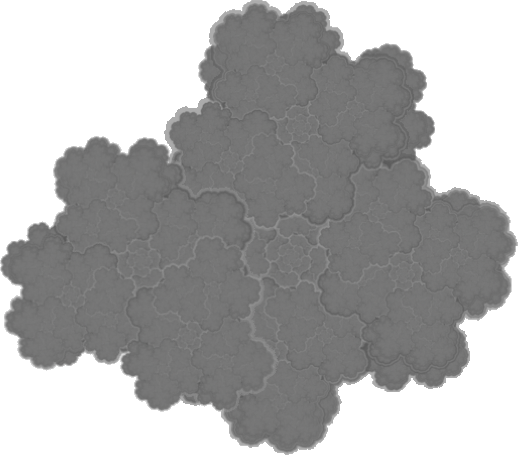 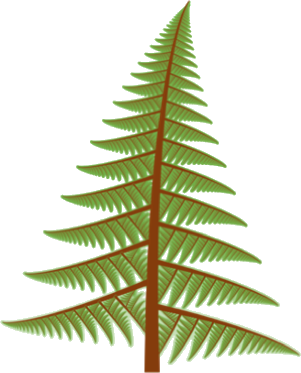